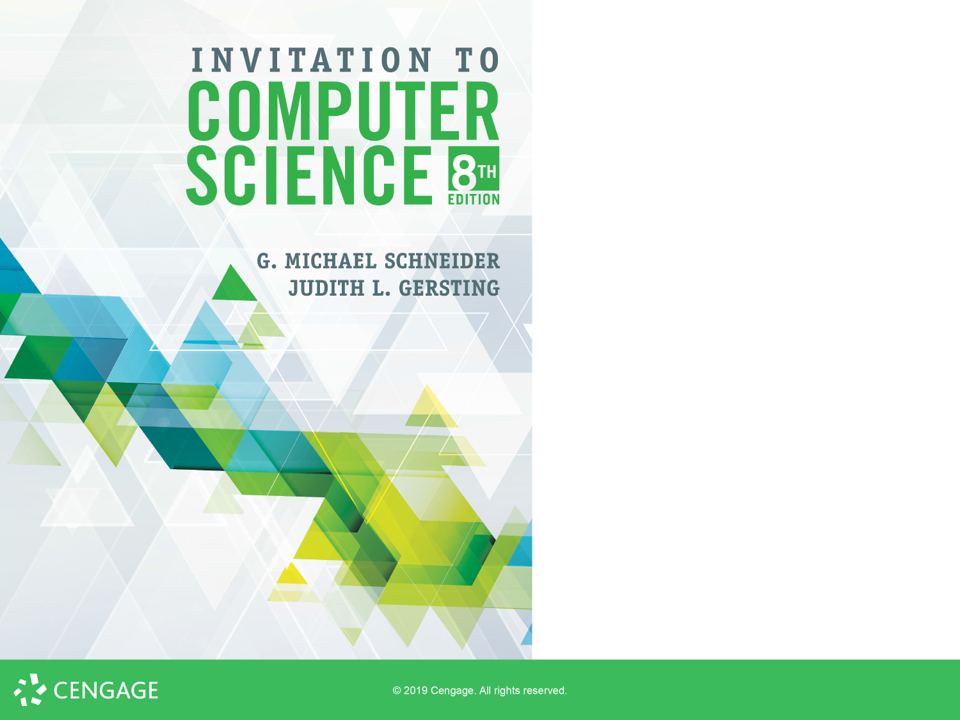 Machine Language
&
Assembly Language
ALERT
Exam I

Homework #5 is due Friday

Lab 9 due next Wednesday
Let's look at it...
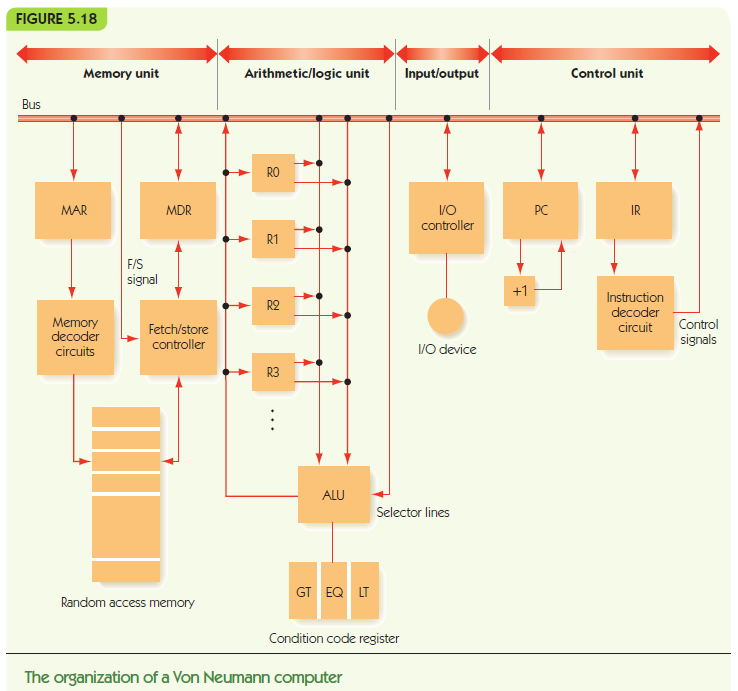 3
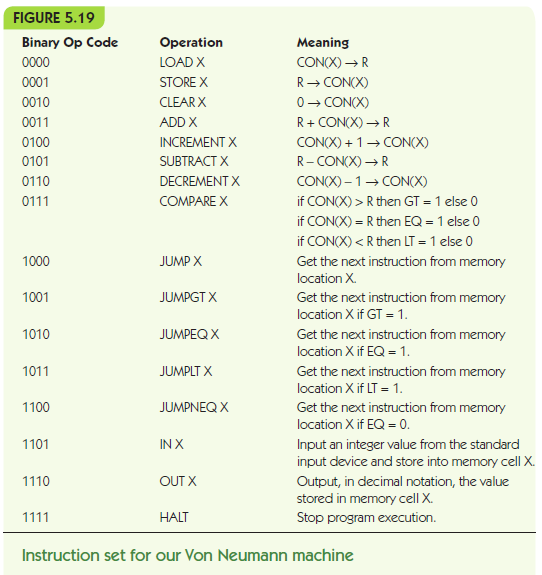 Machine Language - Binary
Address		Contents
00000000	0000000000001100
00000001	0011000000001101
00000010	0001000000001110
00000011	0111000000010000
00000100	1001000000000111
00000101	0001000000001111
00000110	1000000000001010
00000111	0000000000010000
00001000	0101000000001110
00001001	0001000000001111
00001010	1110000000001111
00001011	1111000000000000
00001100	0000000000000110
00001101	0000000000000111
00001110	0000000000000000
00001111	0000000000000000
00010000	0000000000000000
Machine Language - Binary
Address		Contents
00000000	0000000000001100
00000001	0011000000001101
00000010	0001000000001110
00000011	0111000000010000
00000100	1001000000000111
00000101	0001000000001111
00000110	1000000000001010
00000111	0000000000010000
00001000	0101000000001110
00001001	0001000000001111
00001010	1110000000001111
00001011	1111000000000000
00001100	0000000000000110
00001101	0000000000000111
00001110	0000000000000000
00001111	0000000000000000
00010000	0000000000000000
Do you know HEX?

0000 = 0
0001 = 1
0010 = 2
0011 = 3
0100 = 4
0101 = 5
0110 = 6
0111 = 7
1000 = 8
1001 = 9
1010 = A
1011 = B
1100 = C
1101 = D
1110 = E
1111 = F
Machine Language - Binary
Address		Contents
00000000	0000000000001100
00000001	0011000000001101
00000010	0001000000001110
00000011	0111000000010000
00000100	1001000000000111
00000101	0001000000001111
00000110	1000000000001010
00000111	0000000000010000
00001000	0101000000001110
00001001	0001000000001111
00001010	1110000000001111
00001011	1111000000000000
00001100	0000000000000110
00001101	0000000000000111
00001110	0000000000000000
00001111	0000000000000000
00010000	0000000000000000
Do you know HEX?

0000 = 0
0001 = 1
0010 = 2
0011 = 3
0100 = 4
0101 = 5
0110 = 6
0111 = 7
1000 = 8
1001 = 9
1010 = A
1011 = B
1100 = C
1101 = D
1110 = E
1111 = F
Machine Language - Binary
Address		Contents
00000000	0000000000001100
00000001	0011000000001101
00000010	0001000000001110
00000011	0111000000010000
00000100	1001000000000111
00000101	0001000000001111
	06		800A
00000111	0000000000010000
00001000	0101000000001110
00001001	0001000000001111
00001010	1110000000001111
00001011	1111000000000000
00001100	0000000000000110
00001101	0000000000000111
00001110	0000000000000000
00001111	0000000000000000
00010000	0000000000000000
Do you know HEX?

0000 = 0
0001 = 1
0010 = 2
0011 = 3
0100 = 4
0101 = 5
0110 = 6
0111 = 7
1000 = 8
1001 = 9
1010 = A
1011 = B
1100 = C
1101 = D
1110 = E
1111 = F
Machine Language - Hexadecimal
Address		Contents
	00		000C
	01		300D
	02		100E
	03		7010
	04		9007
	05		100F
	06		800A
	07		0010
	08		500E
	09		100F
	0A		E00F
	0B		F000
	0C		0006
	0D		0007
	0E		0000
	0F		0000
	10		0000
Is this any better?
Machine Language - Hexadecimal
Address		Contents
	00		000C
	01		300D
	02		100E
	03		7010
	04		9007
	05		100F
	06		800A
	07		0010
	08		500E
	09		100F
	0A		E00F
	0B		F000
	0C		0006
	0D		0007
	0E		0000
	0F		0000
	10		0000
Is this any better?
What if we use op-codes?
0000 = 0 = LOAD
0001 = 1 = STORE
0010 = 2 = CLEAR
0011 = 3 = ADD
    ETC.,…
Machine Language - Hexadecimal
Address		Contents
	00		000C
	01	ADD	 00D
	02		100E
	03		7010
	04		9007
	05	STORE	 00F
	06		800A
	07		0010
	08		500E
	09		100F
	0A		E00F
	0B		F000
	0C		0006
	0D		0007
	0E		0000
	0F		0000
	10		0000
Is this any better?
What if we use op-codes?
0000 = 0 = LOAD
0001 = 1 = STORE
0010 = 2 = CLEAR
0011 = 3 = ADD
    ETC.,…
Machine Language with Mnemonics
00	LOAD	  00C
	01	ADD	  00D
	02	STORE	  00E
	03	COMPARE  010
	04	JUMPGT	  007
	05	STORE	  00F
	06	JUMP	  00A
	07	LOAD	  010
	08	SUBTRACT 00E
	09	STORE	  00F
	0A	OUT	  00F
	0B	HALT	  000
	0C		 0006
	0D		 0007
	0E		 0000
	0F		 0000
	10		 0000
What does this buy us?

At what cost?
Machine Language with Mnemonics
00	LOAD	  00C
	01	ADD	  00D
	02	STORE	  00E
	03	COMPARE  010
	04	JUMPGT	  007
	05	STORE	  00F
	06	JUMP	  00A
	07	LOAD	  010
	08	SUBTRACT 00E
	09	STORE	  00F
	0A	OUT	  00F
	0B	HALT	  000
	0C		 0006
	0D		 0007
	0E		 0000
	0F		 0000
	10		 0000
}
Why didn’t I
substitute
for these?
Machine Language with Mnemonics
00	LOAD	  00C
	01	ADD	  00D
	02	STORE	  00E
	03	COMPARE  010
	04	JUMPGT	  007
	05	STORE	  00F
	06	JUMP	  00A
	07	LOAD	  010
	08	SUBTRACT 00E
	09	STORE	  00F
	0A	OUT	  00F
	0B	HALT	  000
	0C		 0006
	0D		 0007
	0E		 0000
	0F		 0000
	10		 0000
Let’s write the remaining
constants in decimal form
with no leading zeros.
Proto-Assembly Language
0	LOAD	   12
	 1	ADD	   13
	 2	STORE	   14
	 3	COMPARE   16
	 4	JUMPGT	    7
	 5	STORE	   15
	 6	JUMP	   10
	 7	LOAD	   16
	 8	SUBTRACT  14
	 9	STORE	   15
	10	OUT	   15
	11	HALT
	12		    6
	13		    7
	14		    0
	15		    0
	16		    0
Let’s write the remaining
constants in decimal form
with no leading zeros.
Note: the assembler will then
have to translate decimal
numbers back into binary.
Proto-Assembly Language
0	LOAD	   12
	 1	ADD	   13
	 2	STORE	   14
	 3	COMPARE   16
	 4	JUMPGT	    7
	 5	STORE	   15
	 6	JUMP	   10
	 7	LOAD	   16
	 8	SUBTRACT  14
	 9	STORE	   15
	10	OUT	   15
	11	HALT
	12		    6
	13		    7
	14		    0
	15		    0
	16		    0
Now, let’s try to read this
program and understand
what it does.
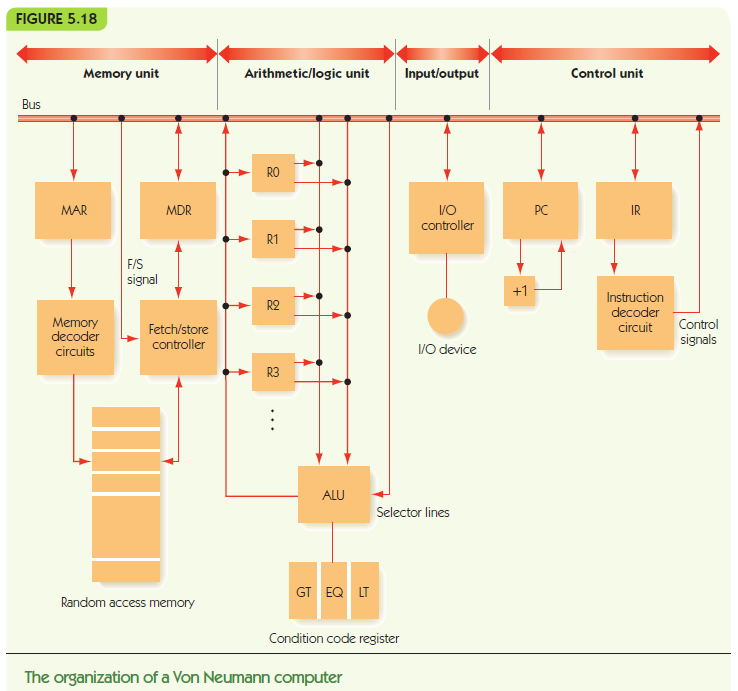 17
Proto-Assembly Language
0	LOAD	   12
	 1	ADD	   13
	 2	STORE	   14
	 3	COMPARE   16
	 4	JUMPGT	    7
	 5	STORE	   15
	 6	JUMP	   10
	 7	LOAD	   16
	 8	SUBTRACT  14
	 9	STORE	   15
	10	OUT	   15
	11	HALT
	12		    6
	13		    7
	14		    0
	15		    0
	16		    0
Now, let’s try to read this
program and understand
what it does.
Proto-Assembly Language
0	LOAD	   12
	 1	ADD	   13
		ADD	   ??
	 2	STORE	   14
	 3	COMPARE   16
	 4	JUMPGT	    7
	 5	STORE	   15
	 6	JUMP	   10
	 7	LOAD	   16
	 8	SUBTRACT  14
	 9	STORE	   15
	10	OUT	   15
	11	HALT
	12		    6
	13		    7
	14		    0
	15		    0
	16		    0
Suppose we want to add
an instruction…
Assembly Language
0	LOAD	   12
		 1	ADD	   13
		 2	STORE	   14
		 3	COMPARE   16
		 4	JUMPGT	    7
		 5	STORE	   15
		 6	JUMP	   10
		 7	LOAD	   16
		 8	SUBTRACT  14
		 9	STORE	   15
		10	OUT	   15
		11	HALT
		12		    6
		13		    7
		14		    0
		15		    0
		16		    0
Assembly Language
0	LOAD	   A
		 1	ADD	   13
		 2	STORE	   14
		 3	COMPARE   16
		 4	JUMPGT	    7
		 5	STORE	   15
		 6	JUMP	   10
		 7	LOAD	   16
		 8	SUBTRACT  14
		 9	STORE	   15
		10	OUT	   15
		11	HALT
		A:		    6
		13		    7
		14		    0
		15		    0
		16		    0
Assembly Language
LOAD	   A
			ADD	   B
			STORE	   C
			COMPARE   ZERO
			JUMPGT	   NEGATE	
			STORE	   D
			JUMP	   OUTPUT
	   NEGATE:	LOAD	   ZERO
			SUBTRACT  C
			STORE	   D
	   OUTPUT:	OUT	   D
			HALT
	   A:		    6
	   B:		    7
	   C:		    0
	   D:		    0
	   ZERO:		    0
Assembly Language
.BEGIN
LOAD	   A
			ADD	   B
			STORE	   C
			COMPARE   ZERO
			JUMPGT	   NEGATE	
			STORE	   D
			JUMP	   OUTPUT
	   NEGATE:	LOAD	   ZERO
			SUBTRACT  C
			STORE	   D
	   OUTPUT:	OUT	   D
			HALT
	   A:	.DATA	    6
	   B:	.DATA	    7
	   C:	.DATA	    0
	   D:	.DATA	    0
	   ZERO:	.DATA	    0
			.END
Assembly Language
.BEGIN
LOAD	   A
			ADD	   B
			STORE	   C
			COMPARE   ZERO
			JUMPGT	   NEGATE	
			STORE	   D
			JUMP	   OUTPUT
	   NEGATE:	LOAD	   ZERO
			SUBTRACT  C
			STORE	   D
	   OUTPUT:	OUT	   D
			HALT
	   A:	.DATA	    6
	   B:	.DATA	    7
	   C:	.DATA	    0
	   D:	.DATA	    0
	   ZERO:	.DATA	    0
			.END
Assembler Responsibilities
  Mnemonics  Binary
  Decimal  Binary
  Labels  Addresses
  Pseudo-ops
Java Version
int a = 6;
	int b = 7;
	int c, d;
	c = a + b;
	if (c >= 0) {
		d = c;
	} else {
		d = -c;
	}
	System.out.println(d);
Assembly Language Examples
Simple examples:
	x = y + 3


	input a and b
	while a > b do
		print a
		a = a – 2
LOAD Y
ADD THREE
STORE X
…		-- Data comes after HALT
X:		.DATA 0  -- X is initially 0
Y:		.DATA 5 – Y is initially 5
THREE:	.DATA 3 –The constant 3

IN A
IN B
LOOP1:	LOAD A	A:  .DATA 0
		COMPARE B	B:  .DATA 0
		JUMPLT LOOP1END	TWO: .DATA 2
		JUMPEQ LOOP1END
		OUT A
		LOAD A
		SUBTRACT TWO
		STORE A
		JUMP LOOP1
LOOP1END: …
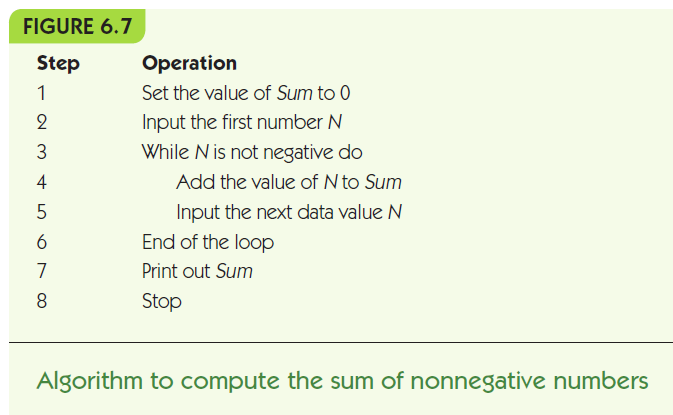 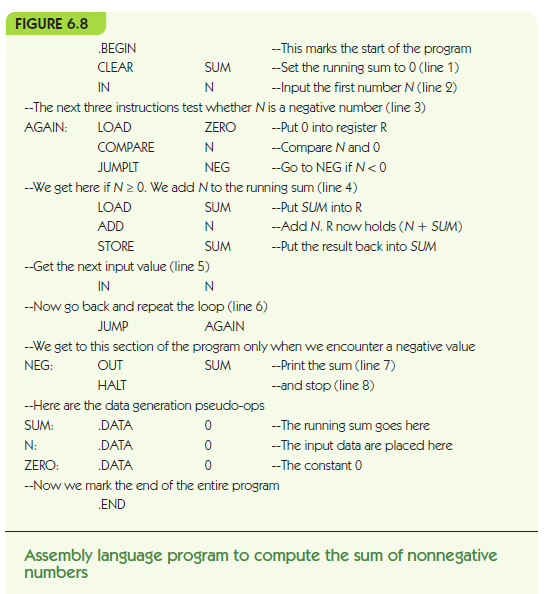 28
More Examples
.BEGIN
		CLEAR	RESULT

		LOAD	FIRST
		STORE	COUNTER

LOOP:	LOAD	FINAL
		COMPARE	COUNTER
		JUMPGT	FINISH

		LOAD	RESULT
		ADD	COUNTER
		STORE	RESULT

		INCREMENT	COUNTER

		JUMP	LOOP
FINISH:	HALT

FIRST:	.DATA	1
FINAL:	.DATA	7
COUNTER:	.DATA	0
RESULT:	.DATA	0
		.END
.BEGIN
LOOP:	LOAD	LIMIT
		COMPARE	RESULT
		JUMPGT	DONE
		JUMPEQ	DONE

		LOAD	SECOND
		STORE	FIRST
		LOAD	RESULT
		STORE	SECOND

		LOAD	FIRST
		ADD	SECOND
		STORE	RESULT

		JUMP	LOOP
DONE:	LOAD	SECOND
		STORE	RESULT
		HALT
FIRST:	.DATA	1
SECOND:	.DATA	1
RESULT:	.DATA	2
LIMIT:	.DATA	20
		.END
The End